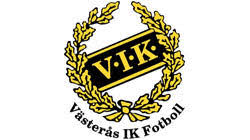 FÖRÄLDRAMÖTE
VIK P06
2019-03-07
Kommande arbeten för laget

MimertidningenUtdelning nr 1 tors-sön v13Utdelning nr 2 SeptemberUtdelning nr 3 DecemberOmrådesgrupper

Big Mac CupKiosken i ABB Arena Syd Lördag 9.45-21.30Schema09.45-14.00 William, Oliver, Pedram14.00-18.00 Tränare, Love, Bria18.00-21.30 Gustav, Theodor, Albin E
Säsongen 2019

23 spelare (just nu) och 4 ledare
9-manna
Ett eget lag i seriespel
Samarbete  med P05 i ett lag
Resultat och tabell
Träningar 3 ggr/vecka
Minst 66% (2/3) närvaro för att spela match
Målsättning
Träningsupplägg (teman, spelform, utlärning etc.)
Ekonomi

9850:- i lagskassan (varav 6460:- individuella konton och 3390:- gemensamt)

Mimertidningen 14050:-/år (3 tillfällen)
Övriga Försäljningar
Sponsring

Domare
Material
Avslutning/Kick Off

Cuper individuella konton
Föräldragrupp


Fika/Kiosk administrera: Madeleine

Aktiviteter (Kick Off, Avslutning, Träningsläger): ???

Försäljningar: ???

Material: Andreas

Kassör: Carin
Övriga frågor…

Material